Intellectual Property Forum
Київ, 23 червня 2021 року
Нові ризики та можливості – результат законодавчих змін в IP
Олександр Мамуня, 
патентний повірений, адвокат, 
партнер Mamunya IP
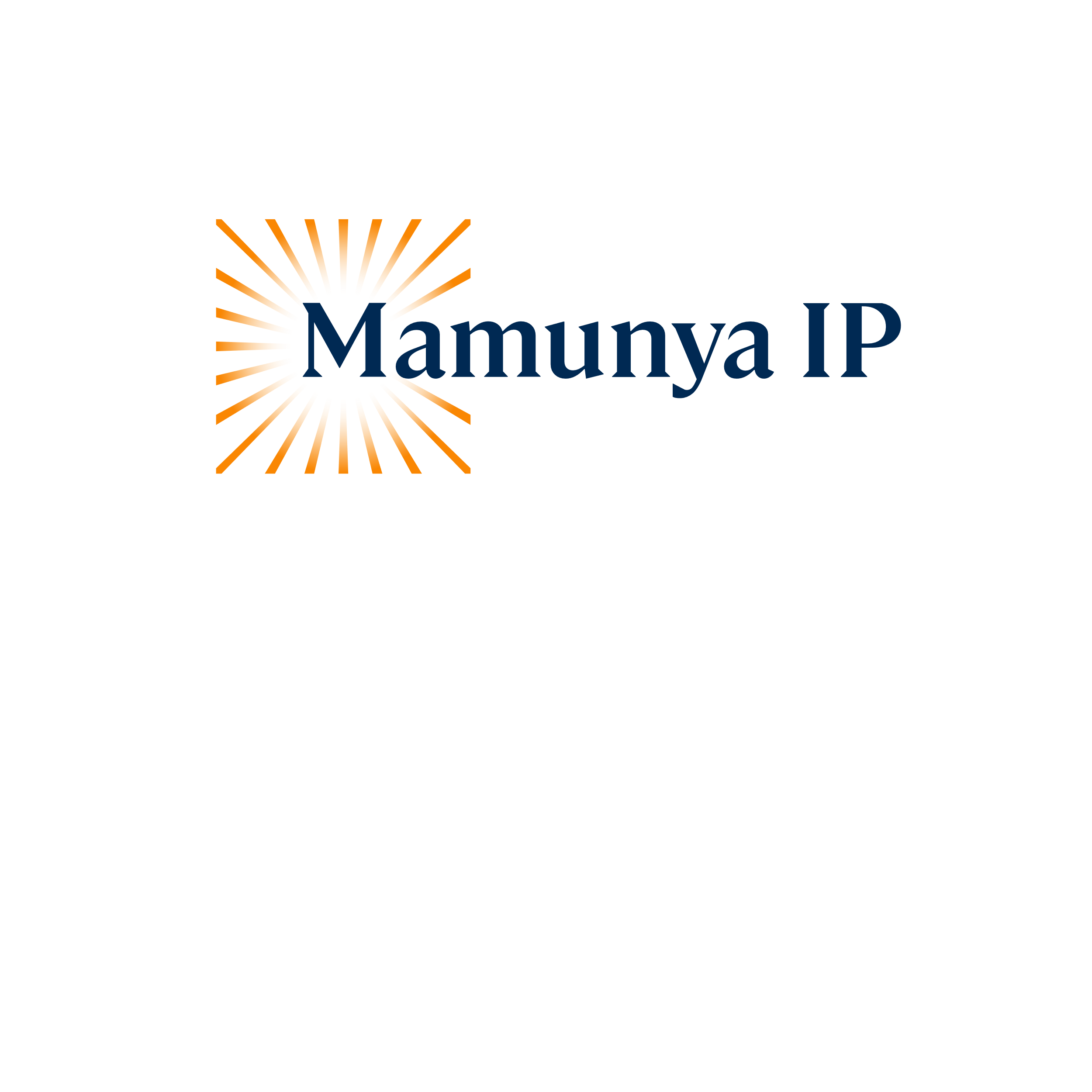 Реформування законодавства щодо ТМ:
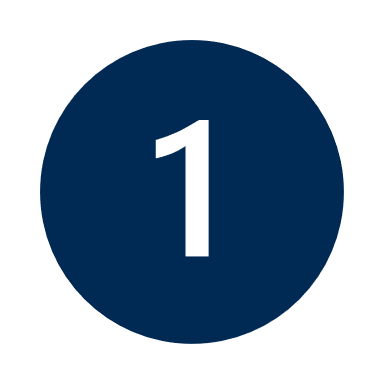 Нові можливості щодо ТМ
електронне подання заявок та ведення діловодства
обов’язкова публікація заявок
включено поняття «колективні торговельні марки»
процедура post-grant opposition
нові способи захисту прав
Реформування законодавства щодо ТМ:
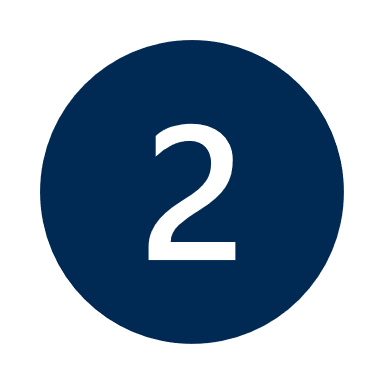 Нові ризики щодо ТМ
встановлено чіткі строки для подання заперечень
обмежено кількість попередніх відмов, які можуть виноситись експертом в процесі розгляду заявки
розширено перелік підстав для відмови/визнання недійсною торговельної марки, зокрема, передбачено заборону реєстрації «агентських» знаків
розширено перелік способів вільного використання торговельної марки третіми особами
Реформування законодавства щодо промислових зразків:
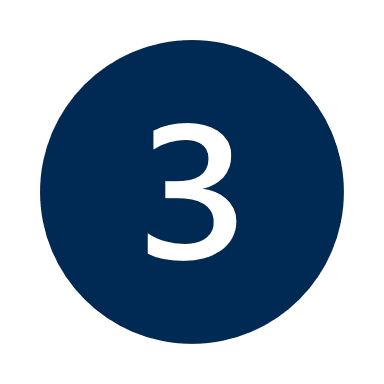 Нові можливості щодо промислових зразків
електронне подання заявок та ведення діловодства
“індивідуальний характер” як новий критерій охороноздатності 
охороні підлягатимуть також і незареєстровані промислові зразки
поділ заявки
Реформування законодавства щодо промислових зразків:
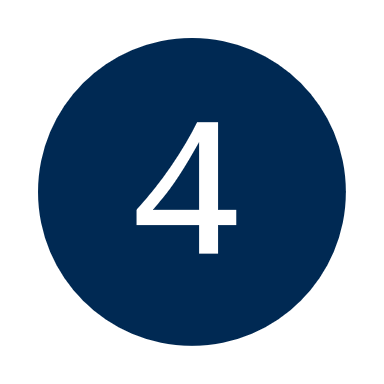 множинні заявки (до 100 промислових зразків, що належать до одного й того ж класу МКПЗ)
збільшено строки охорони зареєстрованих промислових зразків
процедура post-grant opposition
Нові можливості щодо промислових зразків
Реформування законодавства щодо винаходів:
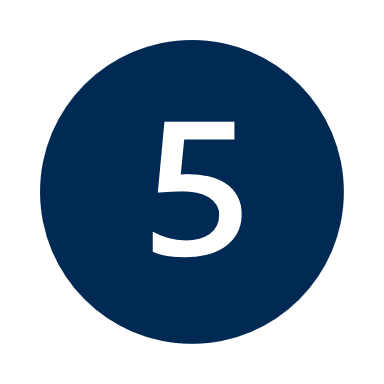 Нові можливості патентування
електронне подання заявок та ведення діловодства
процедури подання заперечень (протягом 6 місяців від дати публікації заявки) та зауважень (в будь-який момент після публікації заявки)
процедура post-grant opposition
сертифікат додаткової охорони
Реформування законодавства щодо винаходів:
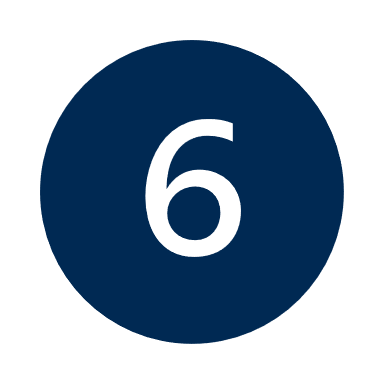 Нові ризики патентування
звужено об’єкт корисної моделі: пристрій або процес (спосіб)
виключено з переліку об’єктів нове застосування відомого продукту або процесу
виключено з об’єктів охорони терапевтичні способи лікування
положення Bolar
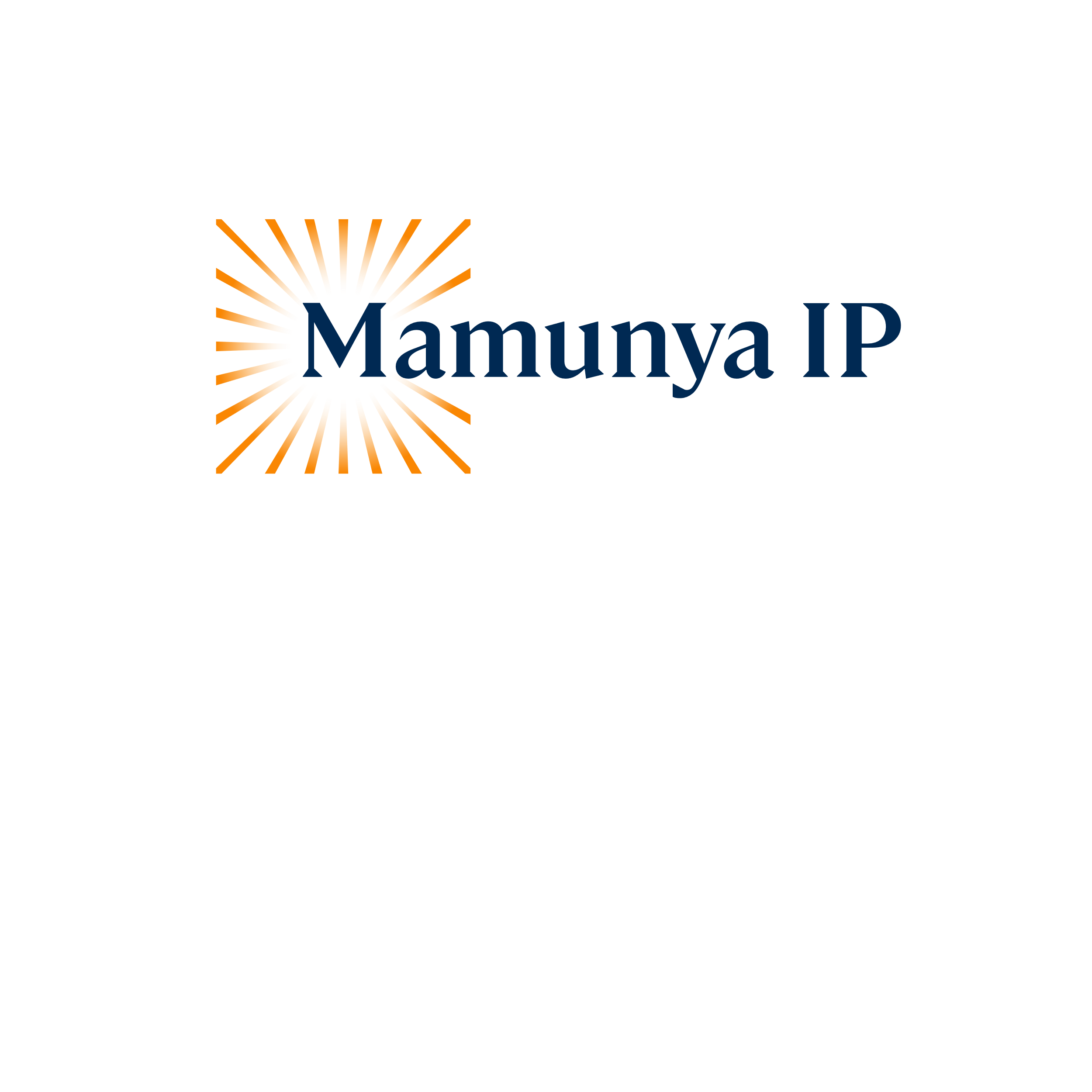 Дякую за увагу!
Контакти
Oleksandr Mamunya        
mamunya@mamunya-ip.com
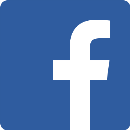 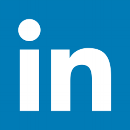